Wat kunt u de komende periode verwachten?
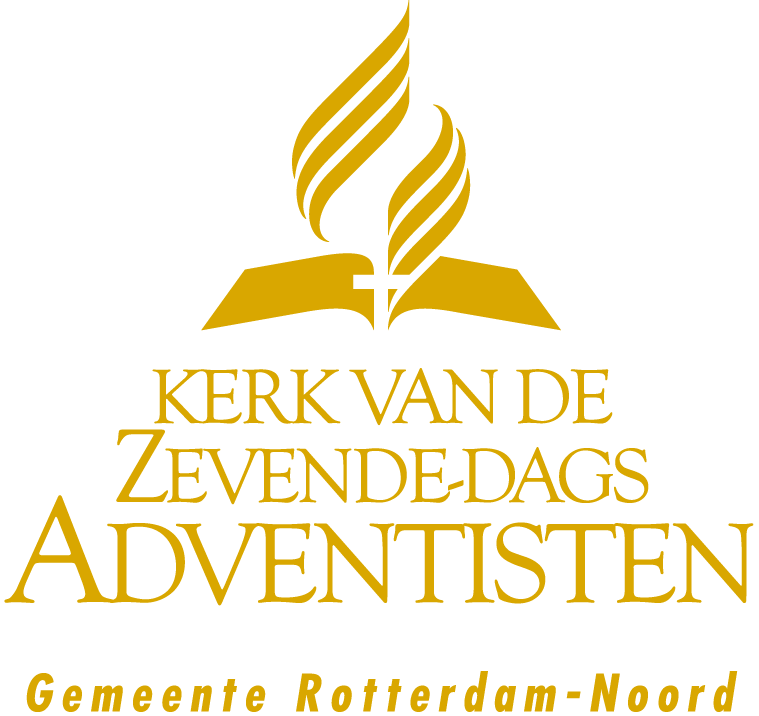 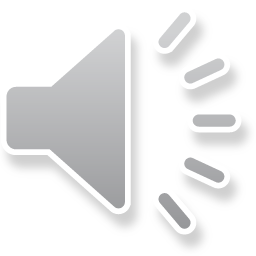 Livestream
Onze erediensten zijn via 
livestream te volgen.

Ga naar Youtube: ZDA Rotterdam Noord

U kunt zich ook abonneren, u ontvangt dan een melding wanneer we live gaan.
Gebedsavond
op 13 november
Inloop 19:00u 
Begint om 19:30

Laten we met elkaar, voor elkaar bidden!
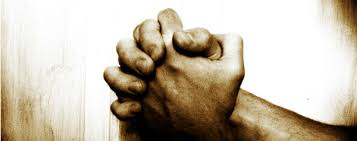 “28: Beginnend bij het Begin”Overdenkingen over onze geloofspuntenWie zijn we als gelovigen? Wat geloven we? Waarom geloven we dit? Hoe zien en ervaren wij God, onszelf en de wereld om ons heen? Deel 17 op 26 oktober (eredienst)Het Hemels Heiligdom
BoekbesprekingLessen uit het leven van alledagdatum wordt nader bekend gemaakt
MannenpastoraatUitnodiging gemeente Spijkenisse alle mannen vanaf 30 jaar!Informatie bijeenkomst Stichting prostaatkanker NederlandSabbat 19 oktober14:30 t/m 18:00Gratis entreeInschrijven wegens verwachte hoge opkomst via:www.harmonyrdam.wixsite.com/home(vanaf 16 september mogelijk)
InformatiemiddagSabbat 26 oktoberAanvang 13.30uZijn er zaken binnen de gemeente waar u vragen over heeft?Geef dat uiterlijk 5 oktober aan bijde predikant of ouderling
DoopdienstSabbat 9 novemberWil je gedoopt worden of ben je dat nog aan het overwegen? Neem dan contact op met de predikant of ouderlingen
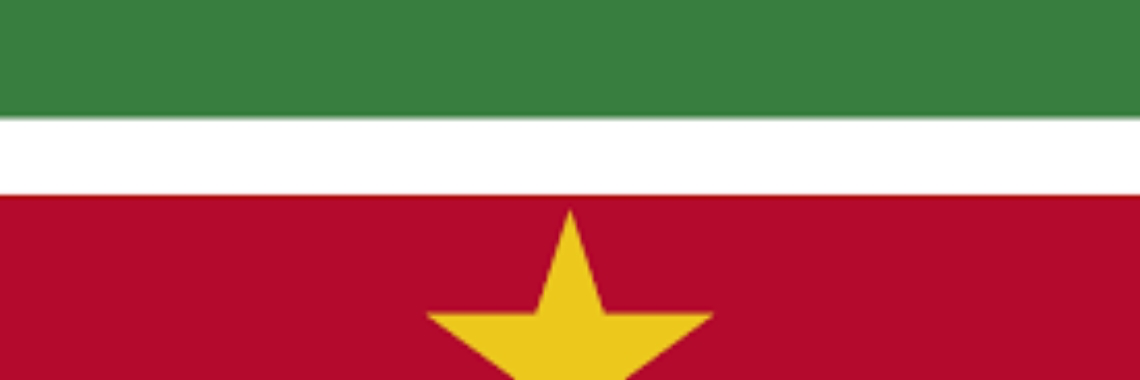 Jubileumviering Change-id 12,5 jaarSrefidensi benefietavond Zaterdag 23 november
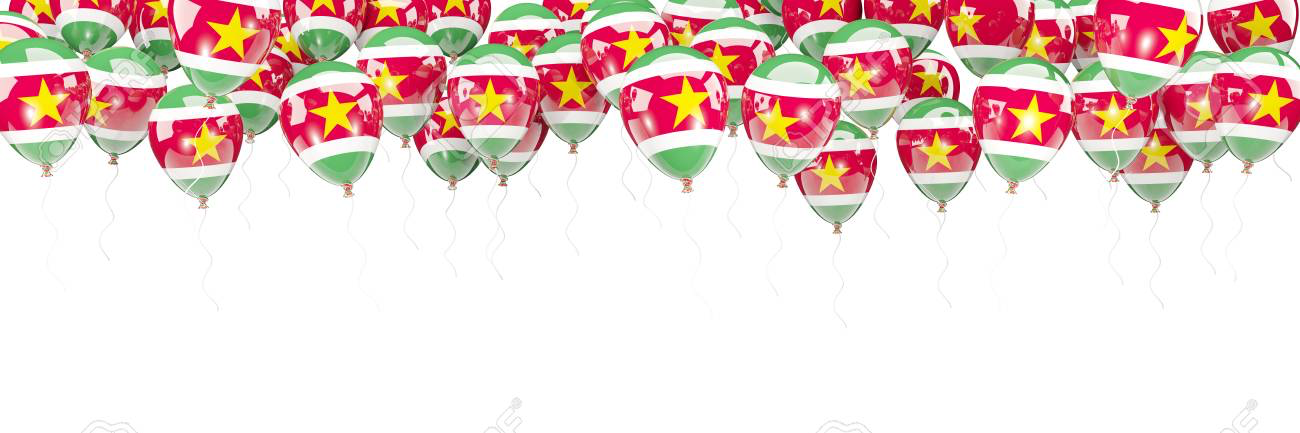 Programma:18.00-19.00u  Warme maaltijd (vooraf te reserveren, prijs volgt)19.00 - 19.30u  Inloop met gratis welkomstdrankje19.30u  Aanvang benefietavond
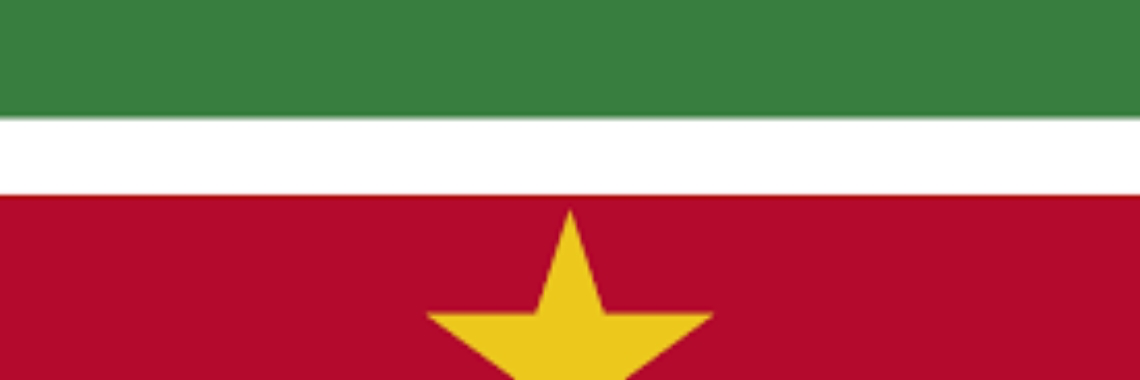 Kleed u feestelijken neem familie en vrienden mee!
toegang GRATIS.
Secretariaat

Verhuizing?
Gezinsuitbreiding?
Wijzigt er iets in uw persoonlijke gegevens?


Geef dit a.u.b. door aan het secretariaat via 
ons e-mailadres:

Secretariaat.rotterdamnoord@gmail.com
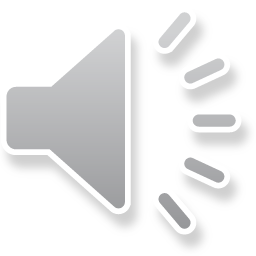 Heeft u zelf mededelingen die u wilt laten projecteren?

Stuur dan een e-mail vóór woensdag met informatie naar:
Beamermededelingen.rdam.nrd@gmail.com
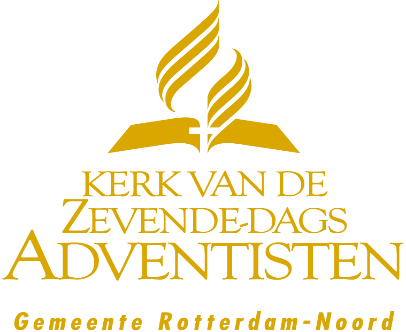 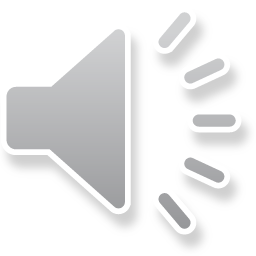 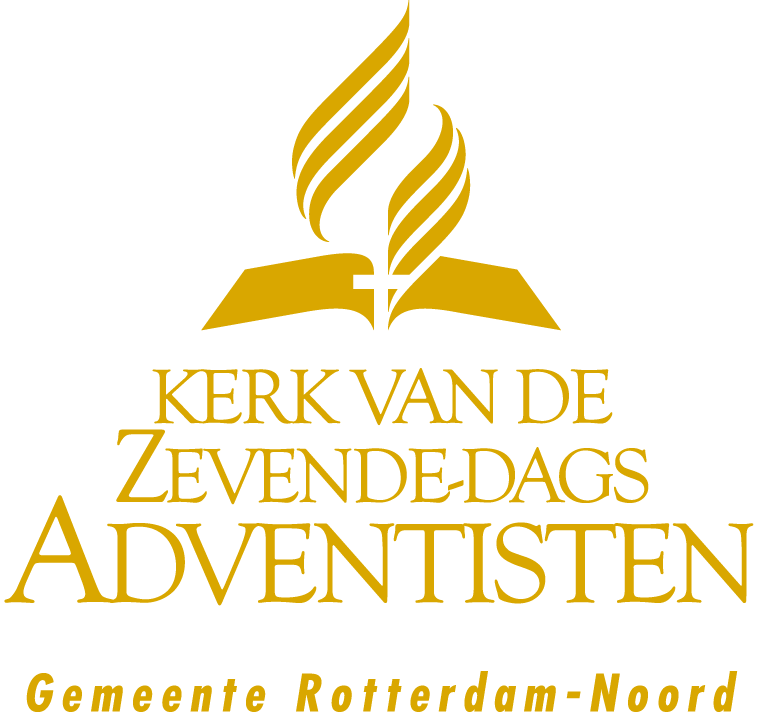 Meer informatie over onze Gemeente ?
Kijk op de website:www.adventkerkrotterdamnoord.nl
En LIKE ons op
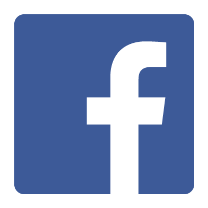 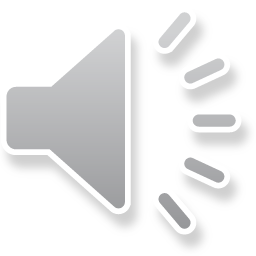